CONJUNTO 1
Língua inglesa
9º ano
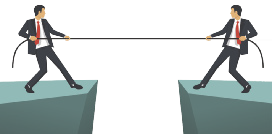 UNIT 3
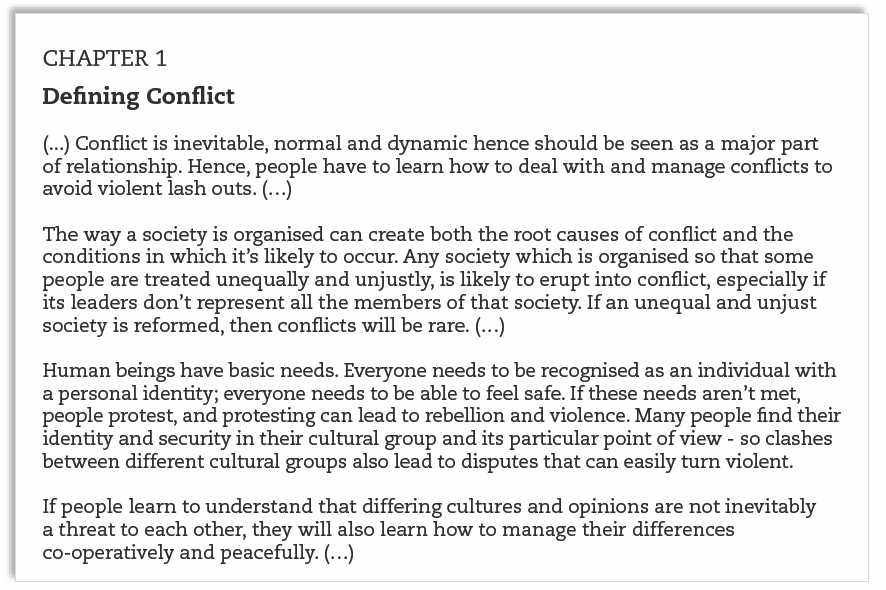 HVOSTIK/SHUTTERSTOCK.COM
ADENIJI, Don Michael Olalekan (Ed.). Dynamics of conflict management. Abuja: Garamond Projects Limited, 2015. p. 11, 14, 21, 22.
Unit 3
I. “Conflict is inevitable”
II. “an unequal and unjust society”
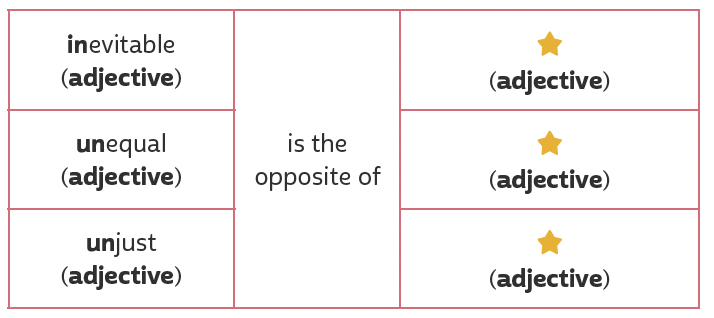 evitable
TIP
Word formation: prefixes
equal
O acréscimo de um prefixo não modifica a classe gramatical da palavra. Isso acontece tanto em inglês quanto em português.
just
Unit 3
TIP
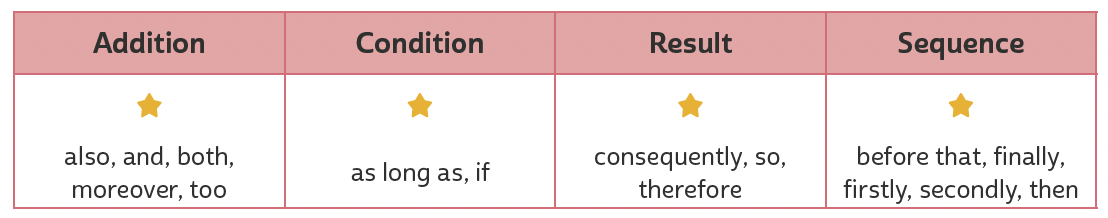 Linking words/ phrases
Conectores (linking words/ phrases, em inglês) são palavras ou expressões utilizadas para unir palavras ou orações.  Ao ler um texto, busque identificar quais palavras ou orações os conectores ligam.
in addition to
unless
as a result
after that
UNIT 3
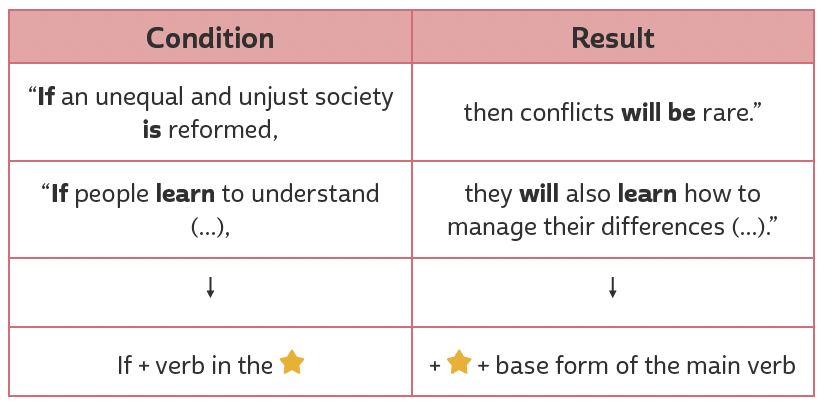 TIP
First conditional
Com base nos exemplos, faça inferências para compreender regras de uso da língua inglesa.
simple present
will